https://ifcb-data.whoi.edu/SPIROPA/
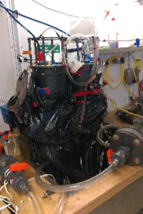 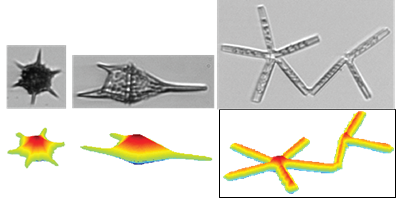 Biovolume precisely estimated for each image (automated edge detection and computations of geometric measures)
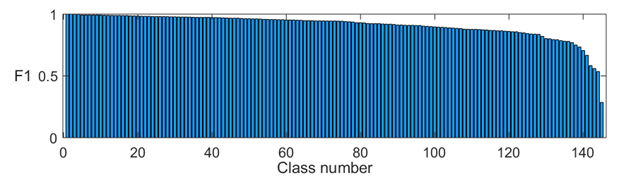 Convolutional Neural Network (CNN) to classify each image into one of 145 classes (taxonomic and other)
⇒ Sum up contributions by class or group (or size), absolute concentration
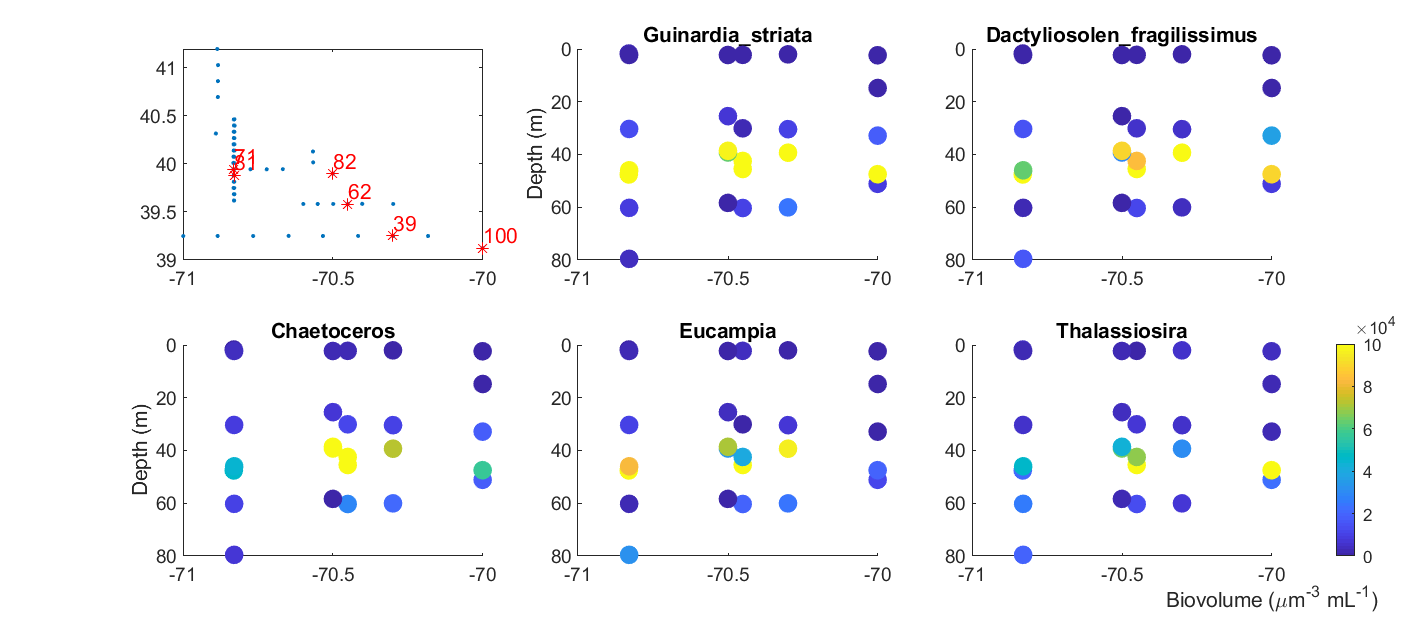 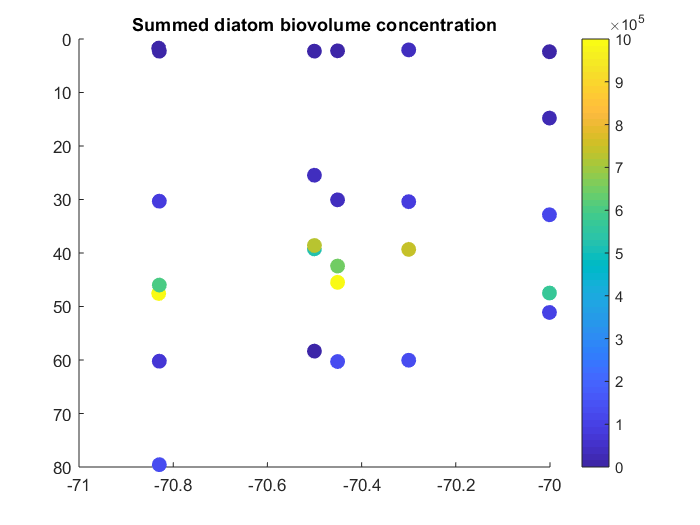 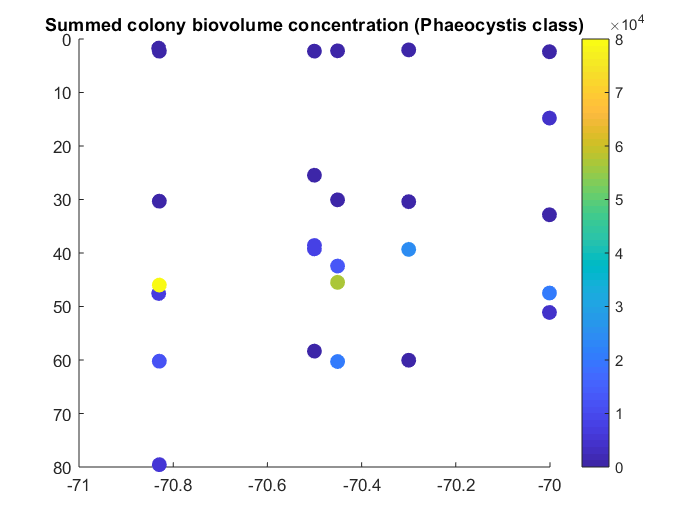 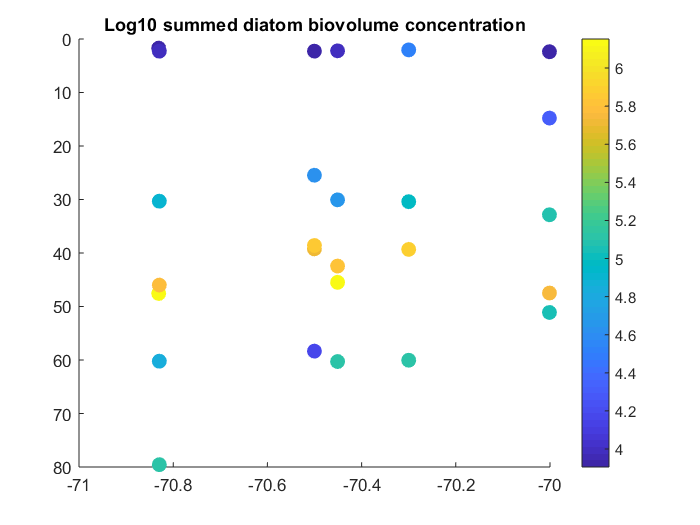 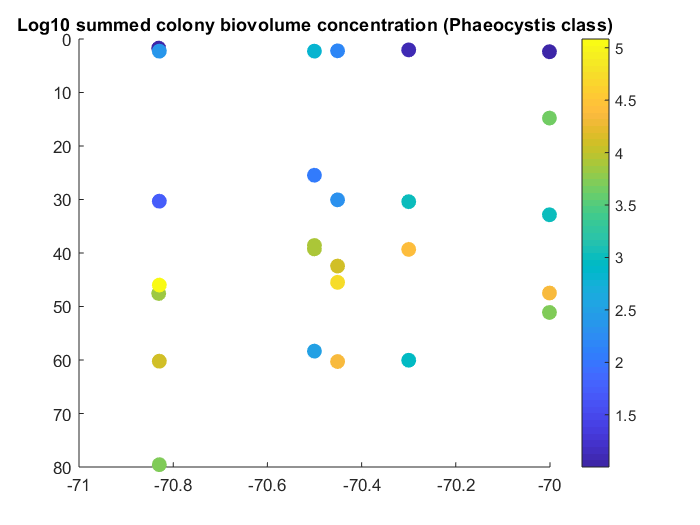 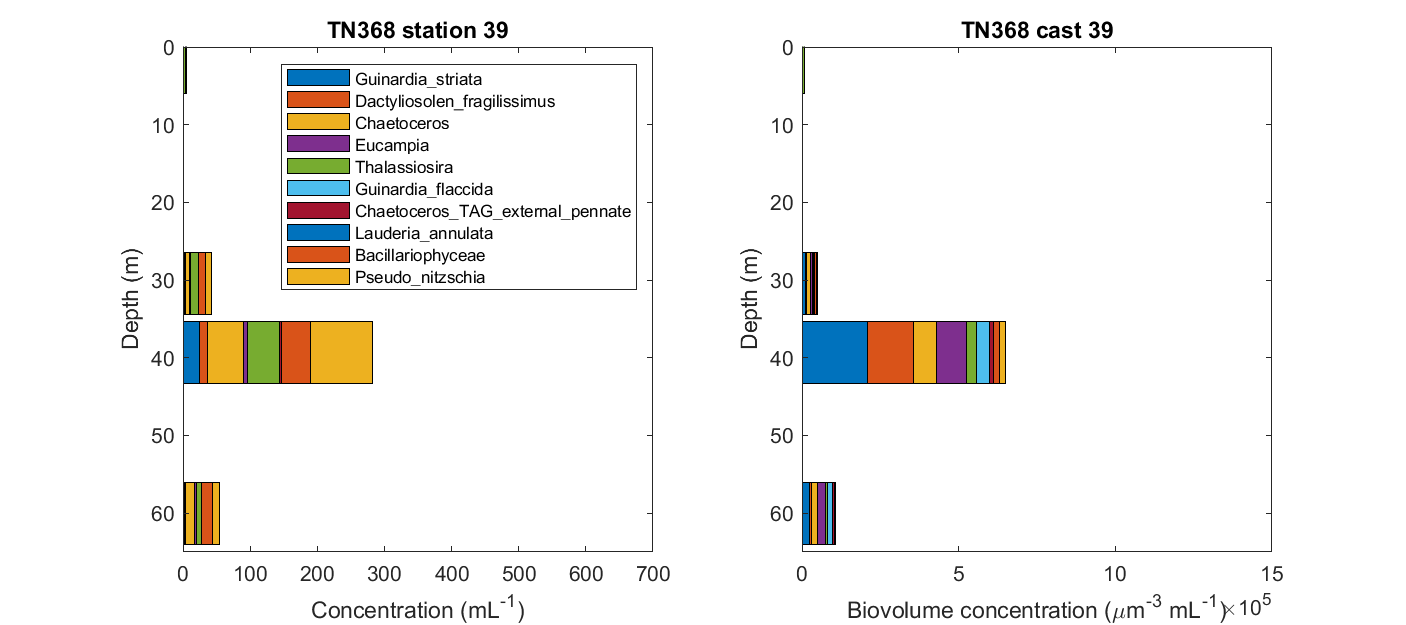 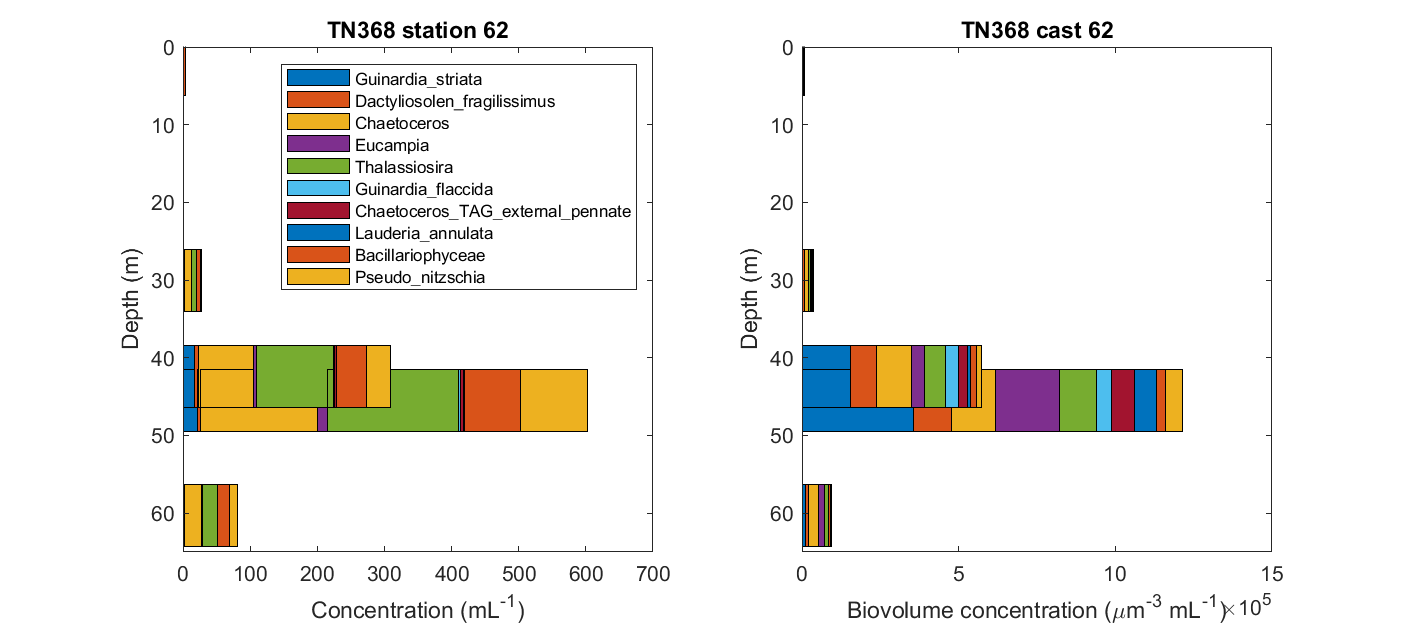 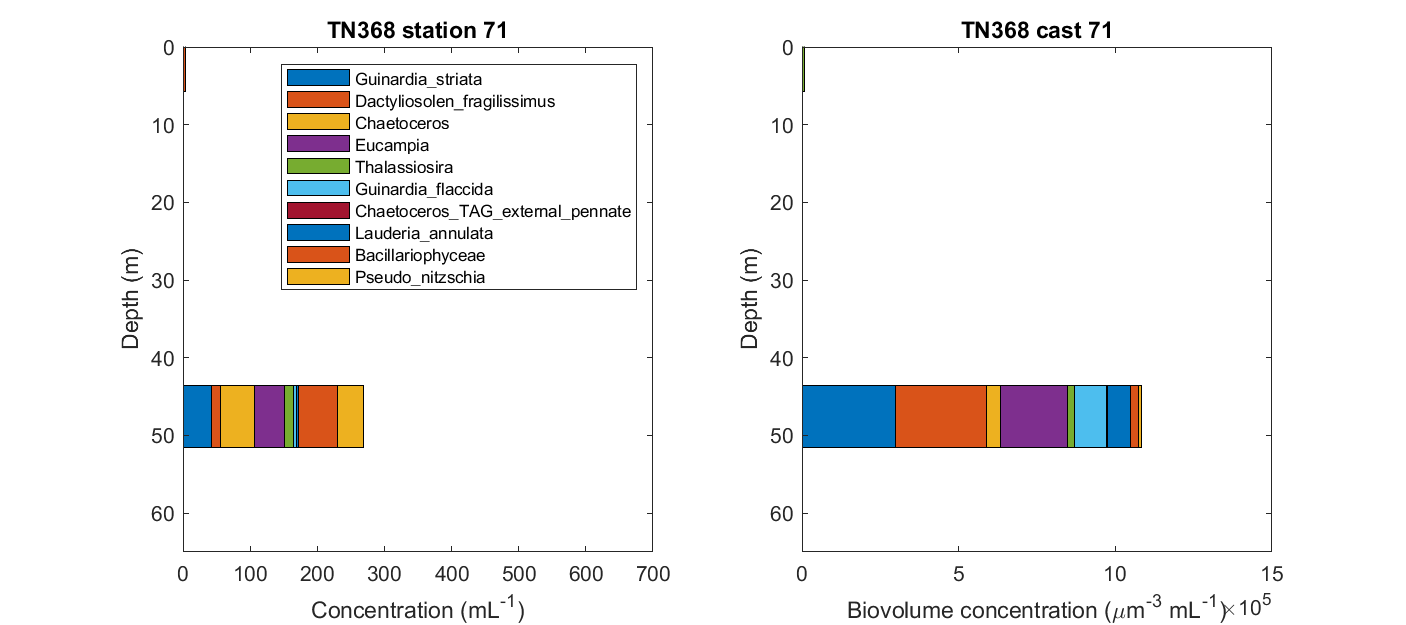 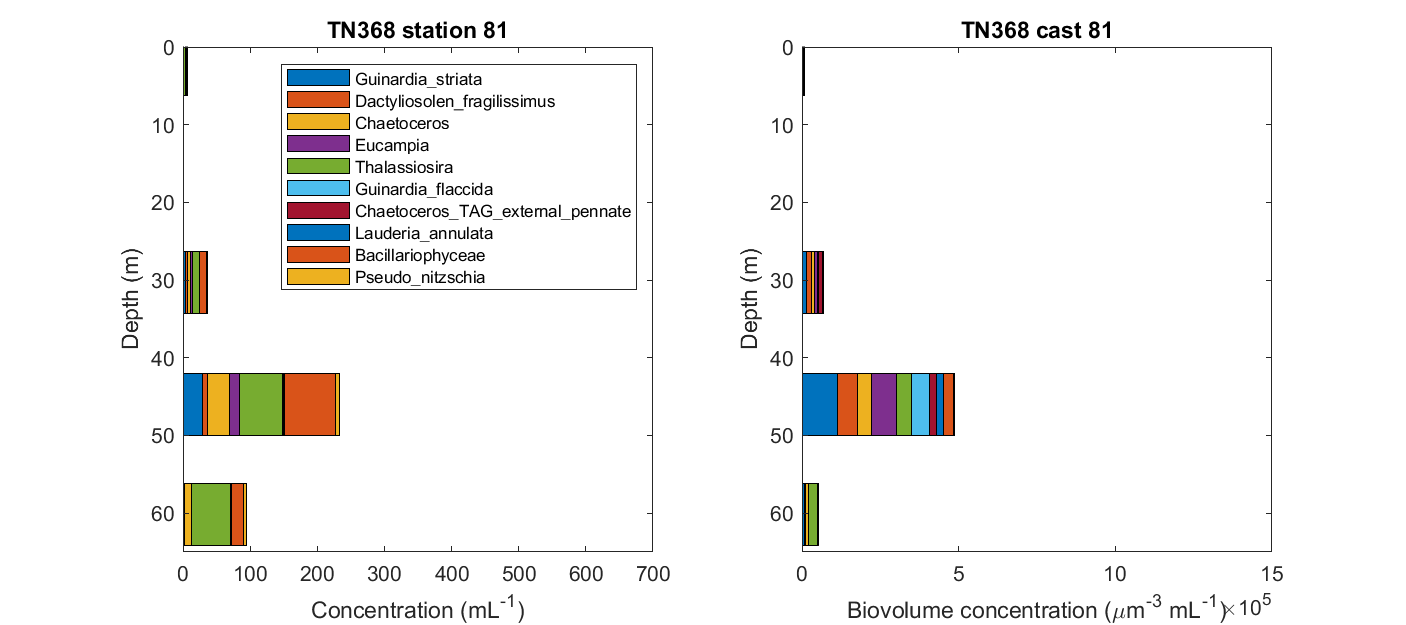 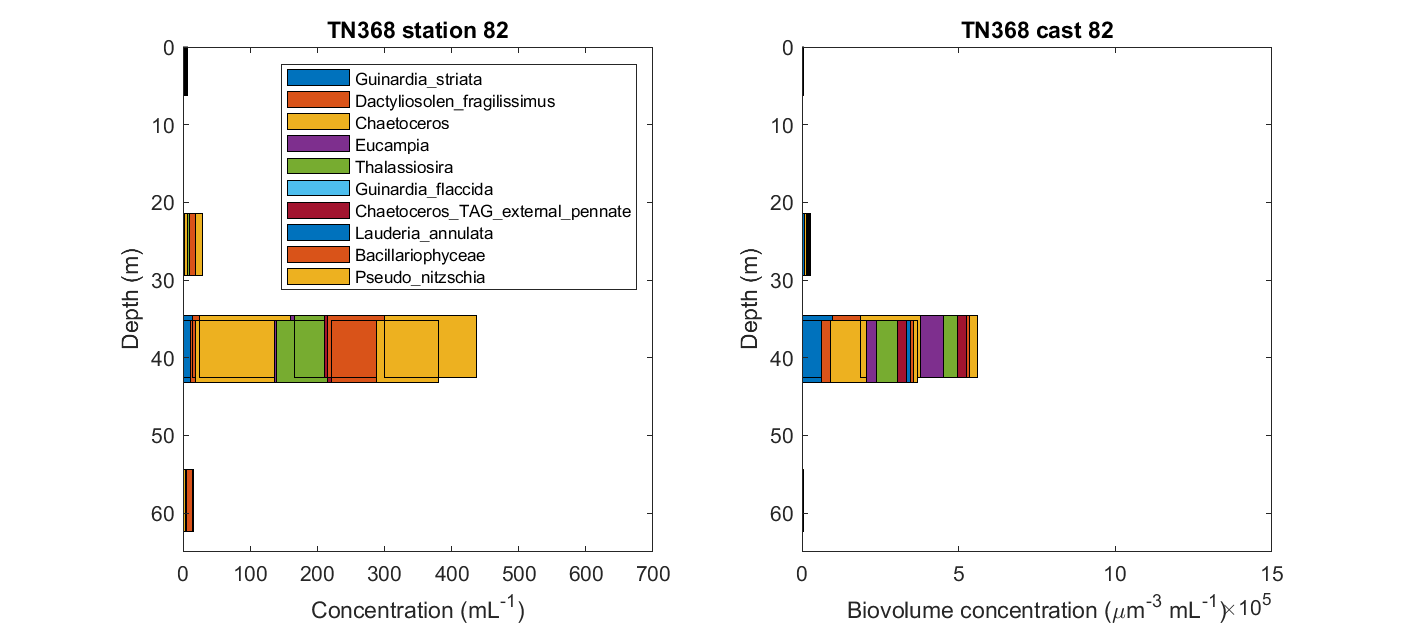 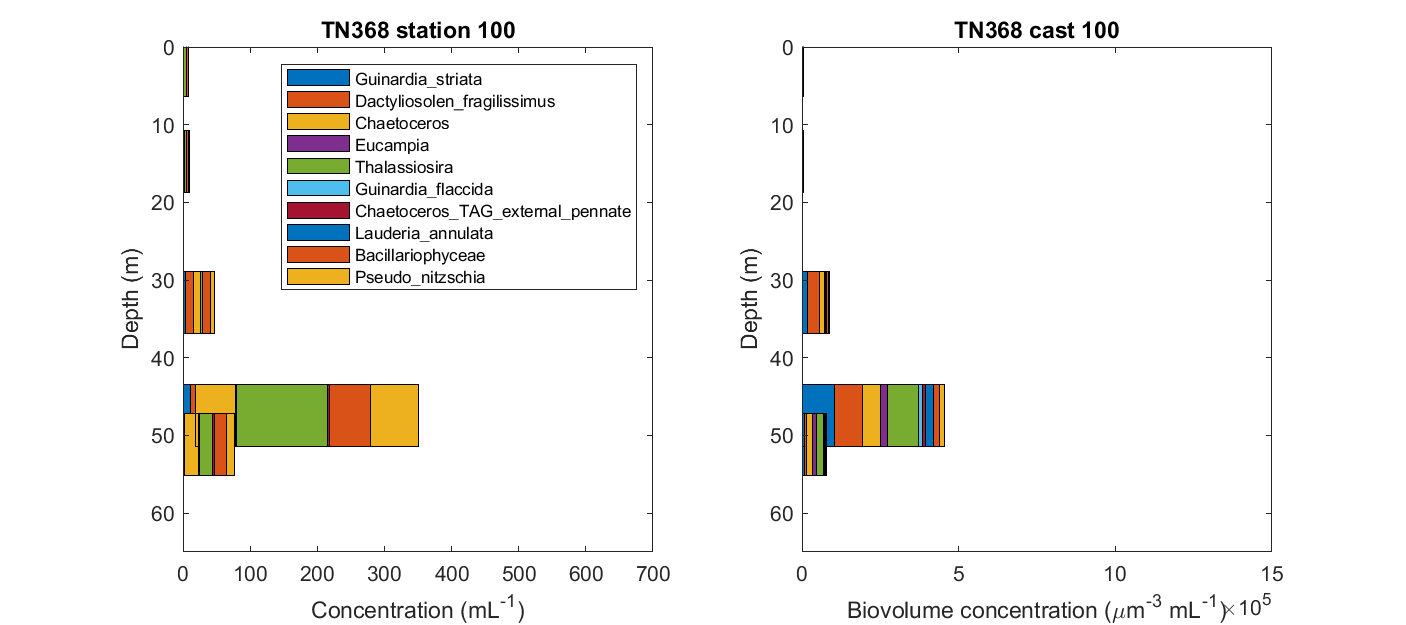 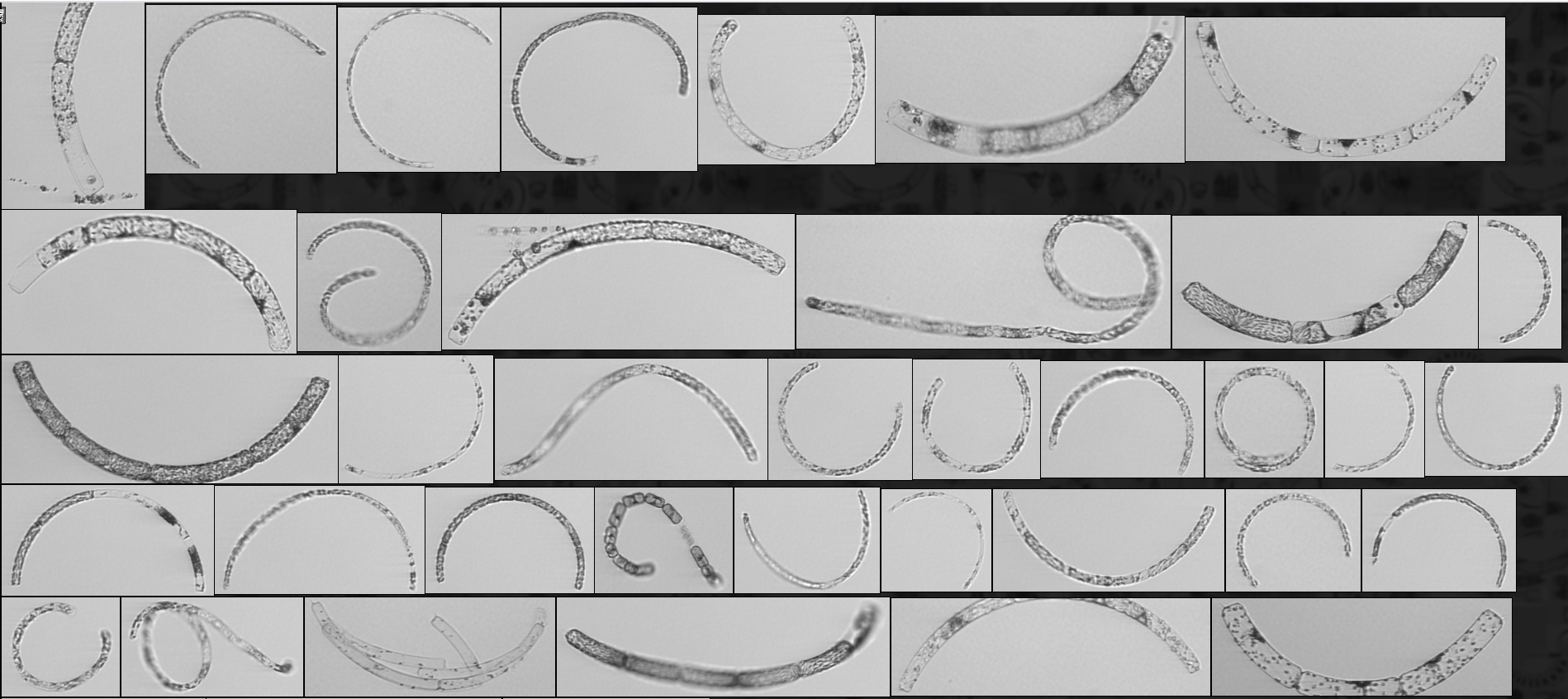 Example predicted by class for deep max samples: Guinardia striata
[Speaker Notes: 33% zoom in chrome]
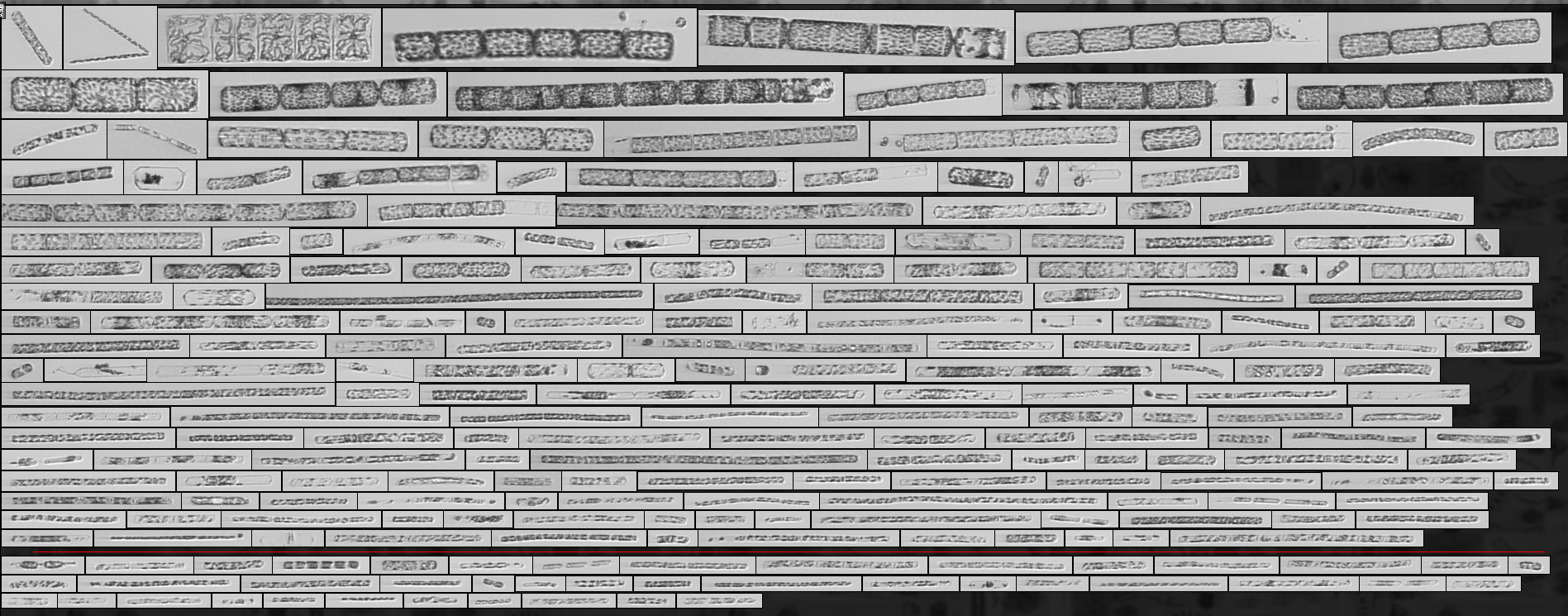 Example predicted by class for deep max samples: Dactyliosolen fragilissimus
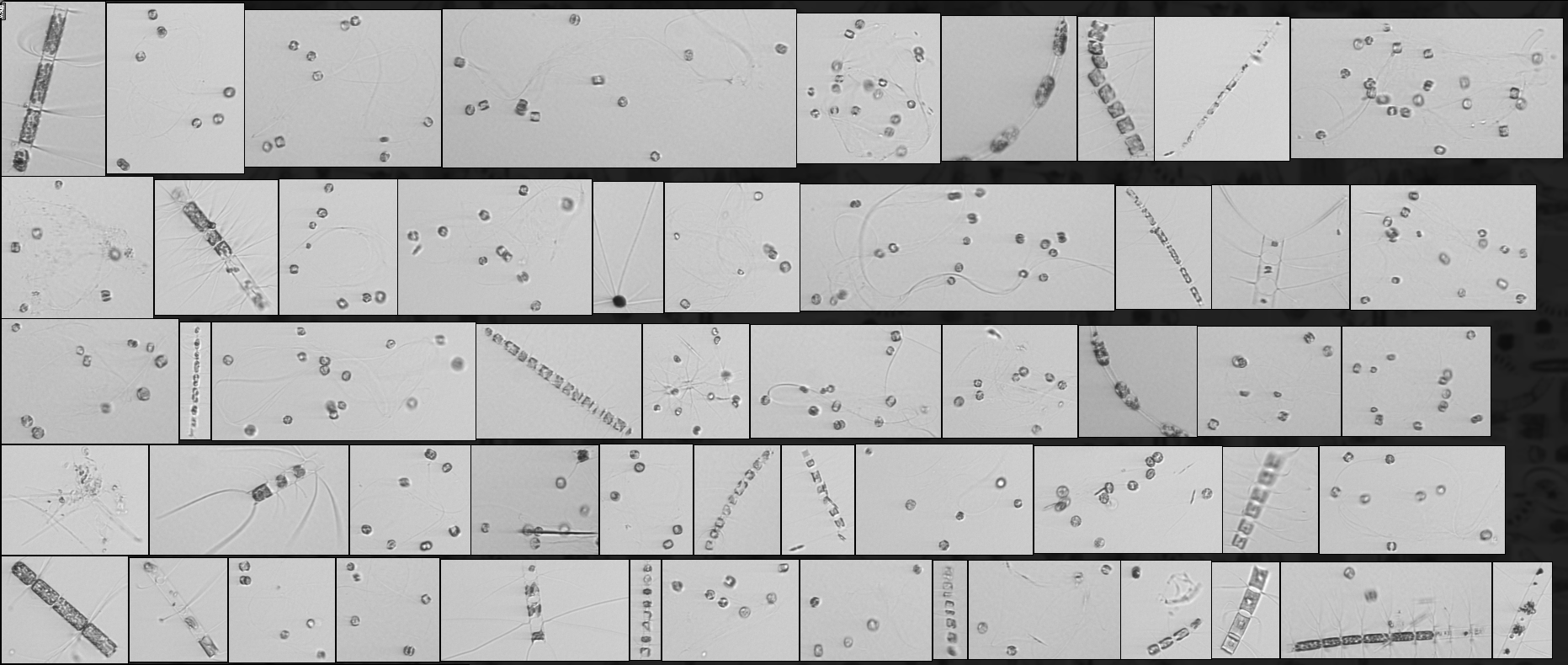 Example predicted by class for deep max samples: Chaetoceros

[heavily false positive with mystery colonies (??Thalasiosira)]
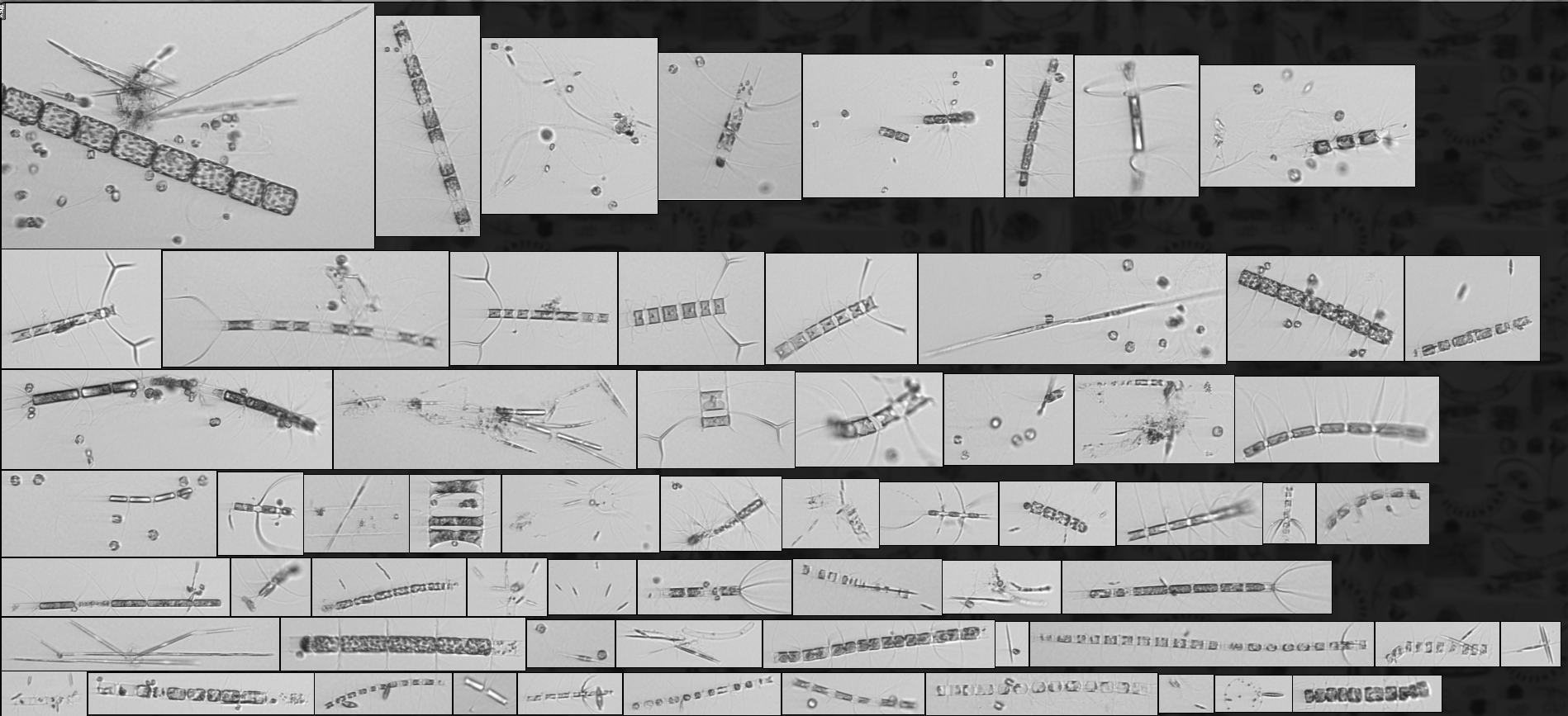 Example predicted by class for deep max samples: Chaetoceros_TAG_external_pennate
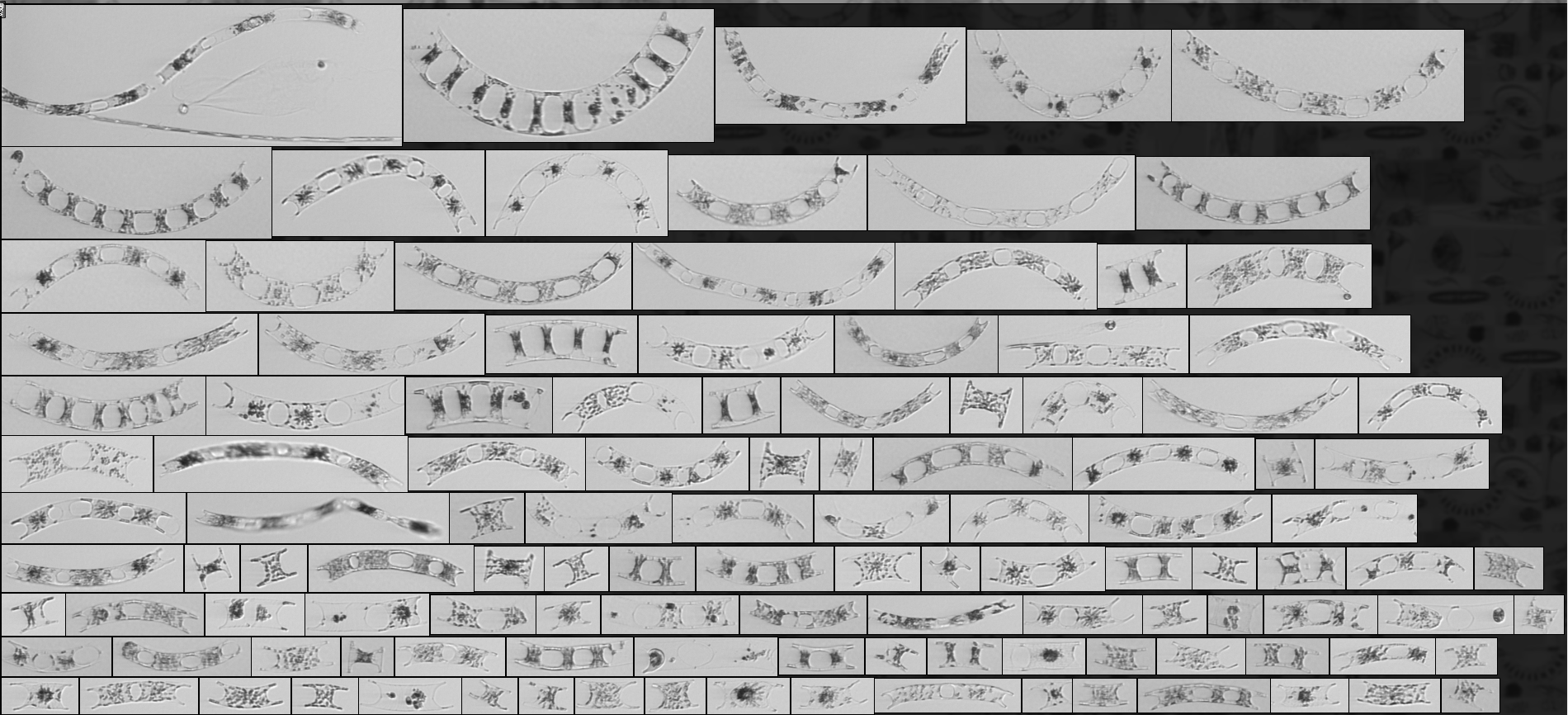 Example predicted by class for deep max samples: Eucampia
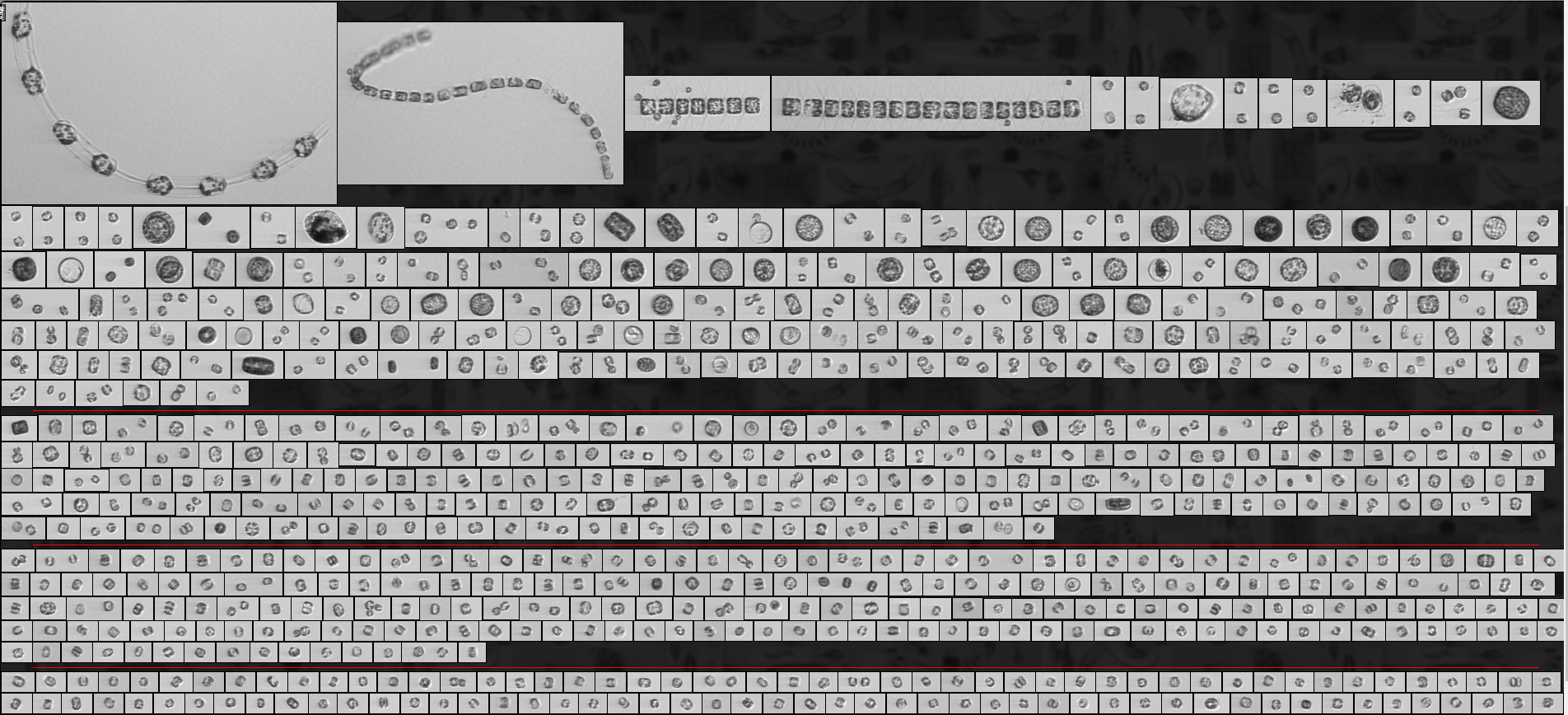 Example predicted by class for deep max samples: Thalassiosira
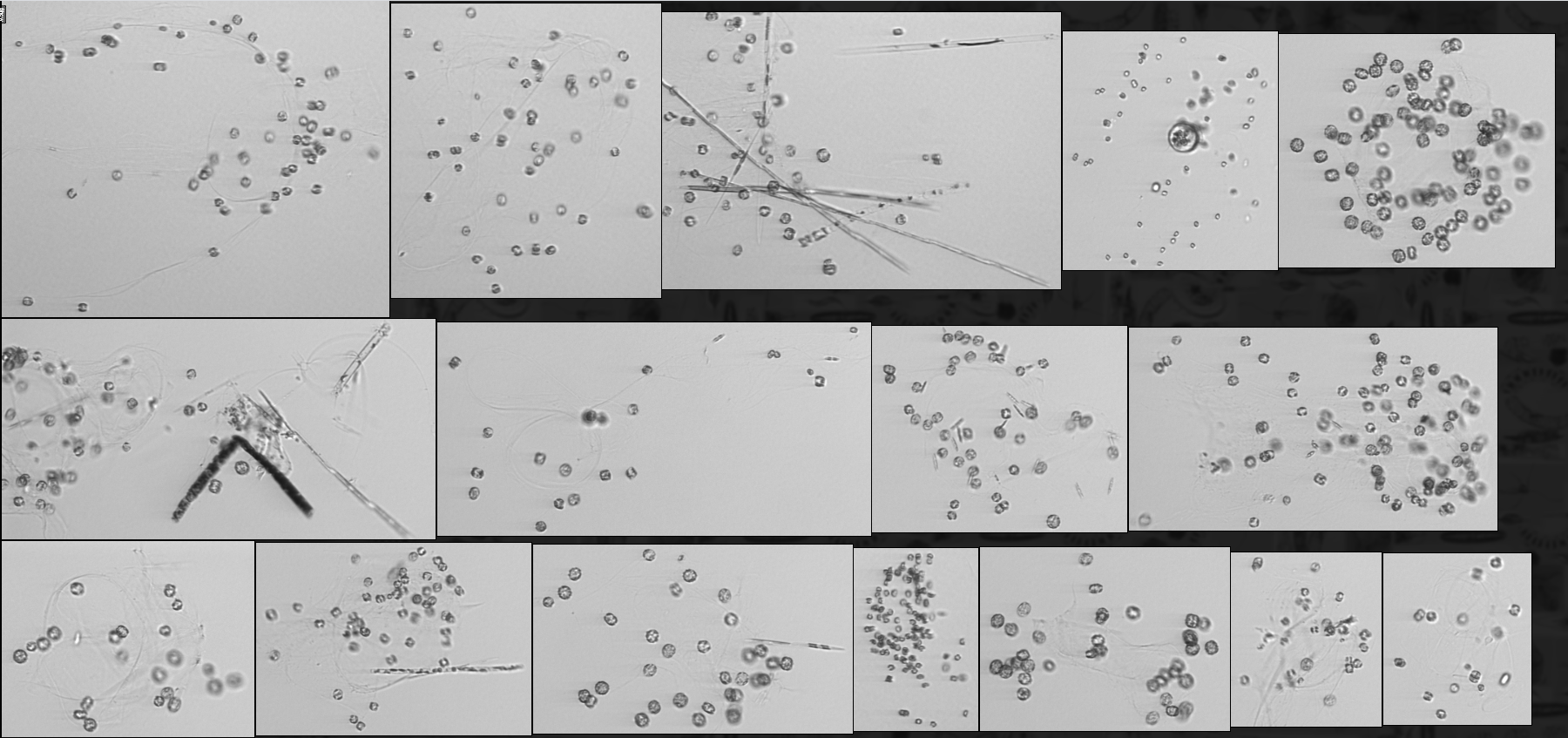 Example predicted by class for deep max samples: Phaeocystis

Tentatively: Thalassiosira subtilis or Thalassiosira mala?
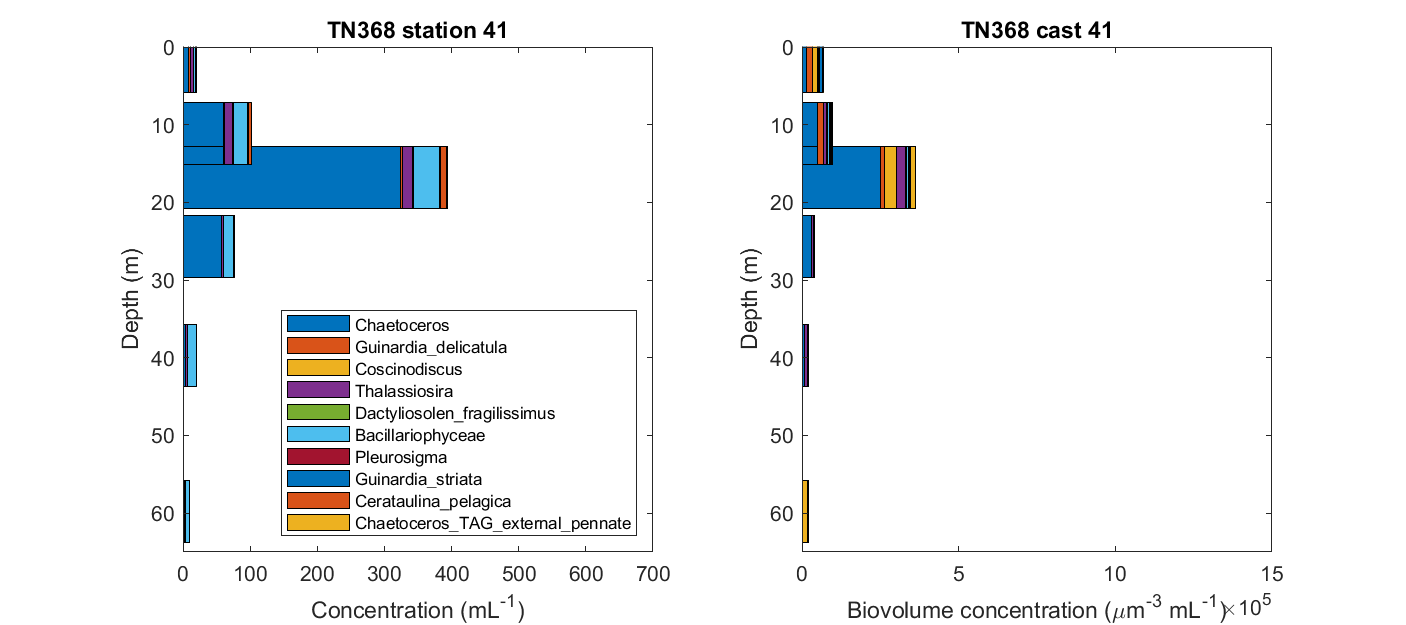 [Speaker Notes: https://ifcb-data.whoi.edu/bin?bin=D20190709T102616_IFCB109
https://ifcb-data.whoi.edu/timeline?dataset=SPIROPA&bin=D20190709T114409_IFCB109]
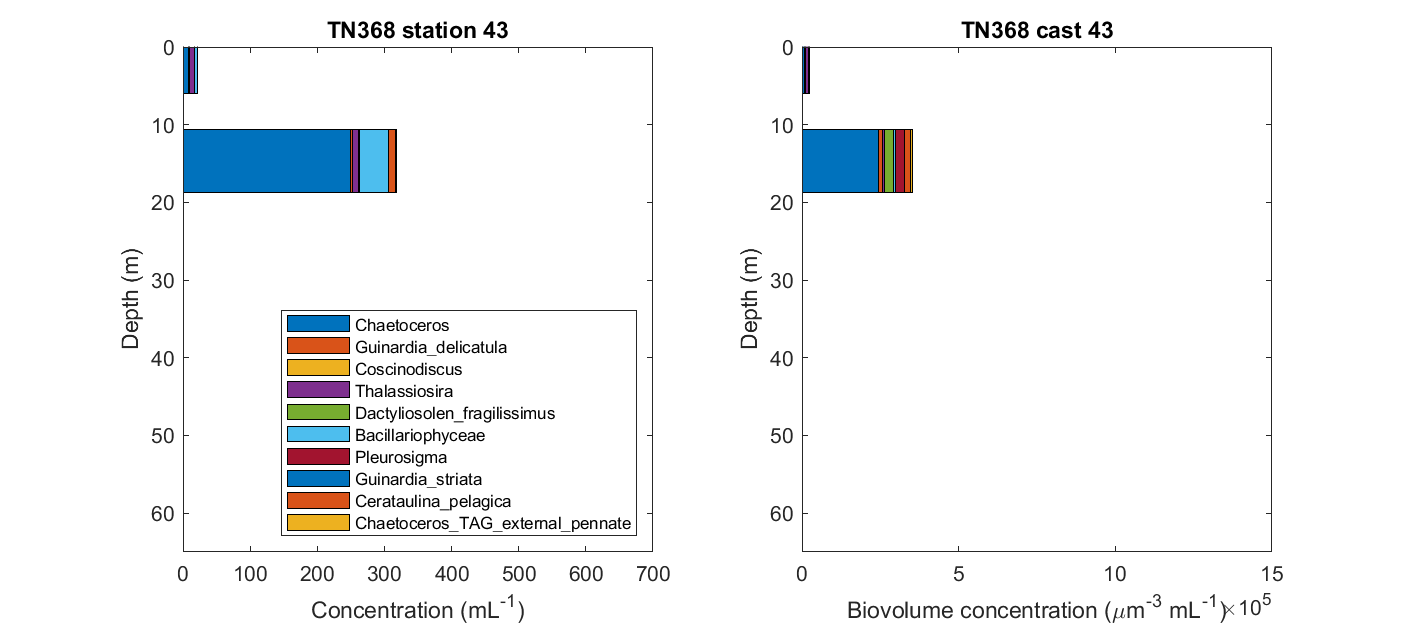